The Bible and Homosexuality
Clarity and Compassion
The Bible and Homosexuality
Clarity and Compassion
Hosted by 
the Hospers Presbyterian Church In America (PCA)
Christ-Centered, Bible-Believing, Doctrinally-Driven,
Missions-Minded, Fellowship-Focused
The Bible and Homosexuality
An actual statement from a young church member from Northwest Iowa 

“Man wrote the Bibles. God did not write the Bibles, therefore by sinful nature, things in the Bible could have been recorded in a way that a man interpreted it and not the way God had intended... especially through the billions of translations.”
The Bible and Homosexuality
Part One: Clarity
The Bible and Homosexuality: Clarity
VIEWS OF THE BIBLE AS THE WORD OF GOD
The Historic, Orthodox View
The View of Theological Liberalism
The View of Neo-Orthodoxy
The Bible and Homosexuality: Clarity
The Historic, Orthodox View
       “The Bible is God’s Word”
The Catechism of the Catholic Church: 
“written under the inspiration of the Holy Spirit, they have God as their author…the books of Scripture firmly, faithfully, and without error teach that truth which God, for the sake of our salvation, wished to see confided to the Sacred Scriptures.”
The Westminster Confession of Faith:
“The authority of the Holy Scripture, for which it ought to be believed, and obeyed, dependeth not upon the testimony of any man, or Church; but wholly upon God (who is truth itself) the author thereof: and therefore it is to be received, because it is the Word of God.”
The Bible and Homosexuality: Clarity
The View of Theological Liberalism   
     “The Bible contains some truth and some error”
“Wessen” (What is the “essence of the Bible’s teaching)
      The “Kernal” vs. the “Husk”
Adolf von Harnack: Christianity is about “The universal Fatherhood of God and the brotherhood of man.”
The Bible and Homosexuality: Clarity
The View of Neo-Orthodoxy (“new orthodoxy”)
Swiss Theologians Karl Barth and Emil Brunner
“The Bible is entirely human, but somehow we encounter the Word of God through it.”
The Bible is not the Word of God, Jesus is. 
The Bible is not inerrant only infallible.
“Listen for the Word as our read our text from…” 
Inescapable subjectivity—What if “the Word” says different things to different people?
The Bible and Homosexuality: Clarity
BIBLICAL AUTHORITY?
Only in the Historic, Orthodox View does the Bible stand over us.
In the view of Theological Liberalism, we stand over the Bible by deciding what is “kernal” and what is “husk.
In the view of Neo-Orthodoxy, we stand over the Bible through our subjective “flashes of insight.”
The Bible and Homosexuality: Clarity
WHICH VIEW OF SCRIPTURE IS THIS?
“The essence of the Bible’s teaching is the ethic of ‘justice-love.’” (1991 Report on Human Sexuality from the PCUSA)
The Historic, Orthodox View?
The View of Theological Liberalism?
The View of Neo-Orthodoxy?
(Theological Liberalism)
The Bible and Homosexuality: Clarity
WHICH VIEW OF SCRIPTURE IS THIS?
“Those who condemn homosexuals because of what the Bible says need to recall that self-righteous condemnation, expressions of contempt for others, and failures to show love and mercy to one another are also condemned in the Bible far more often than homosexual behavior. ” (Charles D. Myers, Gettysburg College)
The Historic, Orthodox View?
The View of Theological Liberalism?
The View of Neo-Orthodoxy?
(Theological Liberalism)
The Bible and Homosexuality: Clarity
WHICH VIEW OF SCRIPTURE IS THIS?
“Some of the statements condemning homosexuality are in the Old Testament.” or 
“Jesus never spoke about homosexuality.”
The Historic, Orthodox View?
The View of Theological Liberalism?
The View of Neo-Orthodoxy?
(Theological Liberalism)
The Bible and Homosexuality: Clarity
WHICH VIEW OF SCRIPTURE IS THIS?
“Man wrote the Bibles. God did not write the Bibles, therefore by sinful nature, things in the Bible could have been recorded in a way that a man interpreted it and not the way God had intended... especially through the billions of translations.” (the young, church member from Northwest Iowa quoted earlier)
(Theological Liberalism)
The Bible and Homosexuality: Clarity
II. REVISING YOUR UNDERSTANDING OF SCRIPURE.

	Maybe we have mis-read the Bible all these years!
The Bible and Homosexuality: Clarity
Genesis 19:1-8
1  The two angels came to Sodom in the evening, and Lot was sitting in the gate of Sodom. When Lot saw them, he rose to meet them and bowed himself with his face to the earth 2  and said, “My lords, please turn aside to your servant’s house and spend the night and wash your feet. Then you may rise up early and go on your way.” They said, “No; we will spend the night in the town square.” 3  But he pressed them strongly; so they turned aside to him and entered his house. And he made them a feast and baked unleavened bread, and they ate.
The Bible and Homosexuality: Clarity
4  But before they lay down, the men of the city, the men of Sodom, both young and old, all the people to the last man, surrounded the house. 5  And they called to Lot, “Where are the men who came to you tonight? Bring them out to us, that we may know them.” 6  Lot went out to the men at the entrance, shut the door after him, 7  and said, “I beg you, my brothers, do not act so wickedly. 8  Behold, I have two daughters who have not known any man. Let me bring them out to you, and do to them as you please. Only do nothing to these men, for they have come under the shelter of my roof.”
The Bible and Homosexuality: Clarity
The Revisionist take on Genesis 19:1-8
The issue was hospitality not homosexuality.
(Or) This was an attempted homosexual rape.
Today’s homosexual advocates would likewise condemn these.
The Bible and Homosexuality: Clarity
Judges 19:16-25
16  And behold, an old man was coming from his work in the field at evening. The man was from the hill country of Ephraim, and he was sojourning in Gibeah. The men of the place were Benjaminites. 17  And he lifted up his eyes and saw the traveler in the open square of the city. And the old man said, “Where are you going? and where do you come from?” 18  And he said to him, “We are passing from Bethlehem in Judah to the remote parts of the hill country of Ephraim, from which I come. I went to Bethlehem in Judah, and I am going to the house of the Lord, but no one has taken me into his house. 19  We have straw and feed for our donkeys, with bread and wine for me and your female servant and the young man with your servants. There is no lack of anything.” 20  And the old man said, “Peace be to you; I will care for all your wants. Only, do not spend the night in the square.” 21  So he brought him into his house and gave the donkeys feed. And they washed their feet, and ate and drank.
The Bible and Homosexuality: Clarity
22  As they were making their hearts merry, behold, the men of the city, worthless fellows, surrounded the house, beating on the door. And they said to the old man, the master of the house, “Bring out the man who came into your house, that we may know him.” 23  And the man, the master of the house, went out to them and said to them, “No, my brothers, do not act so wickedly; since this man has come into my house, do not do this vile thing. 24  Behold, here are my virgin daughter and his concubine. Let me bring them out now. Violate them and do with them what seems good to you, but against this man do not do this outrageous thing.” 25  But the men would not listen to him. So the man seized his concubine and made her go out to them. And they knew her and abused her all night until the morning. And as the dawn began to break, they let her go.
The Bible and Homosexuality: Clarity
The Revisionist take on Judges 19:16-25
The issue was hospitality not homosexuality.
(Or) This was an attempted homosexual rape.
Today’s homosexual advocates would likewise condemn these.
The Bible and Homosexuality: Clarity
Leviticus 18:22 and 20:13
18:22  You shall not lie with a male as with a woman; it is an abomination

20:13  If a man lies with a male as with a woman, both of them have committed an abomination; they shall surely be put to death; their blood is upon them.
The Bible and Homosexuality: Clarity
The Revisionist take on Leviticus 19 & 20
These texts are in the “holiness code” and are about ritual purity, not morality. They apply only to Old Testament Israel, not to our day.
(Or) These texts condemn participation in pagan temple prostitution.
These texts have nothing to say to homosexuality as it is practiced by gay advocates today.
The Bible and Homosexuality: Clarity
Romans 1:18-27
18  For the wrath of God is revealed from heaven against all ungodliness and unrighteousness of men, who by their unrighteousness suppress the truth. 19  For what can be known about God is plain to them, because God has shown it to them. 20  For his invisible attributes, namely, his eternal power and divine nature, have been clearly perceived, ever since the creation of the world, in the things that have been made. So they are without excuse. 21  For although they knew God, they did not honor him as God or give thanks to him, but they became futile in their thinking, and their foolish hearts were darkened. 22  Claiming to be wise, they became fools, 23  and exchanged the glory of the immortal God for images resembling mortal man and birds and animals and reptiles. 24  Therefore God gave them up in the lusts of their hearts to impurity, to the dishonoring of their bodies among themselves, 25  because they exchanged the truth about God for a lie and worshiped and served the creature rather than the Creator, who is blessed forever! Amen.
The Bible and Homosexuality: Clarity
26  For this reason God gave them up to dishonorable passions. For their women exchanged natural relations for those that are contrary to nature; 27  and the men likewise gave up natural relations with women and were consumed with passion for one another, men committing shameless acts with men and receiving in themselves the due penalty for their error.
The Bible and Homosexuality: Clarity
The Revisionist take on Romans 1:18-27
Paul was merely repeating what Jews thought of Gentile homosexuality.
Whether or not Paul agreed with the Jewish view, he does not say.
The Bible and Homosexuality: Clarity
1 Corinthians 6:9-11
9  Do you not know that the unrighteous will not inherit the kingdom of God? Do not be deceived: neither the sexually immoral, nor idolaters, nor adulterers, nor men who practice homosexuality, 10  nor thieves, nor the greedy, nor drunkards, nor revilers, nor swindlers will inherit the kingdom of God. 11  And such were some of you. But you were washed, you were sanctified, you were justified in the name of the Lord Jesus Christ and by the Spirit of our God.
The Bible and Homosexuality: Clarity
The Revisionist take on 1 Corinthians 6:9-11
The phrase translated “men who practice homosexuality” was really condemning homosexual rape, exploitation, or perhaps prostitution.
Everybody condemns those.
This text does not address today’s loving, mutual homosexual relationships.
The Bible and Homosexuality: Clarity
1 Timothy 1:8-10
8  Now we know that the law is good, if one uses it lawfully, 9  understanding this, that the law is not laid down for the just but for the lawless and disobedient, for the ungodly and sinners, for the unholy and profane, for those who strike their fathers and mothers, for murderers, 10  the sexually immoral, men who practice homosexuality, enslavers, liars, perjurers, and whatever else is contrary to sound doctrine….
The Bible and Homosexuality: Clarity
The Revisionist take on 1 Timothy 1:8-10
The phrase translated “men who practice homosexuality” was really condemning homosexual rape, exploitation, or perhaps prostitution.
Everybody condemns those.
This text does not address today’s loving, mutual homosexual relationships.
The Bible and Homosexuality: Clarity
2 Peter 2:6-8 & Jude 6-7
6 if by turning the cities of Sodom and Gomorrah to ashes he condemned them to extinction, making them an example of what is going to happen to the ungodly; 7 and if he rescued righteous Lot, greatly distressed by the sensual conduct of the wicked 8  (for as that righteous man lived among them day after day, he was tormenting his righteous soul over their lawless deeds that he saw and heard);
The Bible and Homosexuality: Clarity
2 Peter 2:6-8 & Jude 6-7
6  And the angels who did not stay within their own position of authority, but left their proper dwelling, he has kept in eternal chains under gloomy darkness until the judgment of the great day— 7  just as Sodom and Gomorrah and the surrounding cities, which likewise indulged in sexual immorality and pursued unnatural desire, serve as an example by undergoing a punishment of eternal fire.
The Bible and Homosexuality: Clarity
The Revisionist take on 1 P. 2:6-8 & Jude 6-7
This is referring to the Jewish reaction to Greek behavior.
(Or) This is describing homosexual rape or exploitation, not today’s loving, mutual relationships.
(Or) This isn’t speaking about same-sex behavior at all.
The Bible and Homosexuality: Clarity
Evaluating the Revisionist’s Arguments
Whenever the Bible speaks about homosexuality (at least ten times) it always condemns homosexual behavior. It is never positive.
The revisionist interpretations all sound similar. When one doesn’t work, another is applied.
The Bible and Homosexuality: Clarity
3.  The Bible’s condemnation of Sodom is extreme for only a mere “lack of hospitality.”
4.  The assumption that no text condemns the mutual, loving relationships is unsupportable.
5.  Jesus never mentioned rape, child molestation, incest, or bestiality, either. Does this mean he approves?
The Bible and Homosexuality: Clarity
The Singular Biblical Sex Ethic
Genesis 1:27-28, 2:18-25
         27  So God created man in his own image,  in the image of God he created him;  male and female he created them. 28  And God blessed them. And God said to them, “Be fruitful and multiply and fill the earth and subdue it and have dominion over the fish of the sea and over the birds of the heavens and over every living thing that moves on the earth.”
The Bible and Homosexuality: Clarity
2:18 Then the LORD God said, “It is not good that the man should be alone; I will make him a helper fit for him.” 19  So out of the ground the LORD God formed every beast of the field and every bird of the heavens and brought them to the man to see what he would call them. And whatever the man called every living creature, that was its name. 20  The man gave names to all livestock and to the birds of the heavens and to every beast of the field. But for Adam there was not found a helper fit for him.
The Bible and Homosexuality: Clarity
21  So the LORD God caused a deep sleep to fall upon the man, and while he slept took one of his ribs and closed up its place with flesh. 22  And the rib that the LORD God had taken from the man he made into a woman and brought her to the man. 23  Then the man said,  “This at last is bone of my bones  and flesh of my flesh;  she shall be called Woman,  because she was taken out of Man.” 24  Therefore a man shall leave his father and his mother and hold fast to his wife, and they shall become one flesh. 25  And the man and his wife were both naked and were not ashamed.
The Bible and Homosexuality: Clarity
What about Polygamy?
While it was practiced, even by some of the patriarchs, it was never encouraged and seems to be extinguished by the New Testament. 
When it was practiced, it was understood as a) heterosexual polygamy, b) a life-long covenant of marriage, and c) an aberration, never the norm.
The Bible and Homosexuality: Clarity
The Singular Biblical Sex Ethic
Any other form of sexual expression outside the covenant of marriage between one man and one woman is condemned by Scripture, including premarital sex, adultery, rape, incest, bestiality… and homosexual practice in any form, male or female.
The Bible and Homosexuality: Clarity
<BREAK>
The Bible and Homosexuality: Compassion
COMPASSION “loving another and working for their best interest”
Revisionist “COMPASSION” = “permissiveness, non-judgementalism”
In truth, this “COMPASSION” =
“cowardice”
The Bible and Homosexuality: Compassion
THE SPIRITUAL COST OF HOMOSEXUALITY
1 Corinthians 6:9-10: “Do you not know that the unrighteous will not inherit the kingdom of God? Do not be deceived: neither the sexually immoral, nor idolaters, nor adulterers, nor men who practice homosexuality, nor thieves, nor the greedy, nor drunkards, nor revilers, nor swindlers will inherit the kingdom of God.”
The Bible and Homosexuality: Compassion
IS PERMISSIVENESS AND TOLERANCE “Compassion” or “Cowardice”?
The Bible and Homosexuality: Compassion
THE PHYSICAL COST OF HOMOSEXUALITY
Thomas Schmidt, Straight and Narrow? (IVP, 1995)
The Bible and Homosexuality: Compassion
“Four of the ten men are currently in relationships, but only one of those is faithful to his partner, and he will not be within a year. Four have never had a relationship that lasted more than a year, and only one has had a relationship that lasted more than a three years.”
The Bible and Homosexuality: Compassion
“Six are having sex regularly with strangers, and the group averages almost two partners per person per month. Three of them occasionally take part in orgies. One is a sadomasochist. One prefers boys.”
The Bible and Homosexuality: Compassion
“Three of the men are currently alcoholics, five have a history of alcohol abuse, and four have a history of drug abuse. Three currently smoke cigarettes, five regularly use at least one illegal drug, and three are multiple drug users.”
The Bible and Homosexuality: Compassion
“Eight have a history of sexually transmitted diseases, eight currently carry infectious pathogens, and three currently suffer from digestive or urinary ailments caused by these pathogens.”
The Bible and Homosexuality: Compassion
“At least three are HIV-infected, and one has AIDS.”  Thomas Schmidt, Straight and Narrow? (IVP, 1995), p. 127.
The Bible and Homosexuality: Compassion
IS PERMISSIVENESS AND TOLERANCE “Compassion” or “Cowardice”?
The Bible and Homosexuality: Compassion
THE “SPECIAL CASE” OF HOMOSEXUALITY
Opponents want to make homosexuality the worst of sins or an “unpardonable” sin.
The Bible and Homosexuality: Compassion
THE “SPECIAL CASE” OF HOMOSEXUALITY
Proponents want to make homosexual practice no sin at all: “God made me this way,” “I cannot change,” “It’s not ‘against nature’ for me.”
The Bible and Homosexuality: Compassion
CONCLUSION
Homosexual practice is one of several  serious departures from the only biblical sex ethic: marriage between one man and one woman.
True compassion will warn ALL sinners that “the unrighteous will not inherit the kingdom of God.” 							(1 Corinthians 6:10)
The Bible and Homosexuality
QUESTIONS?
The Bible and Homosexuality
HOMOSEXUAL “MARRIAGE”?
Impossible—”Marriage” already has a time-honored definition. So Homosexual unions cannot be “marriages.” (an oxymoron)
The Bible and Homosexuality
HOMOSEXUAL “MARRIAGE”?
Why do Christians consider this to be such a problem?
	Do  we control the culture?
	Are we responsible for what sinners do?
	Should we expect sinners to behave like Christians? 
	Do homosexual unions affect many people?
The Bible and Homosexuality
HOMOSEXUAL “MARRIAGE”?
We are called not to “win” but to “bear witness.”
How well have we been bearing witness? What is the Christian track record on marriage and sexual obedience?  
	“No-fault” divorce? Cohabitation? 
	(in the church!)
THE NEXT SUMMEr sEMINAR
Heaven Really is for Real! 
(But we should NOT take a toddler’s word for it).
THE NEXT SUMMEr sEMINAR
Hospers Presbyterian Church (PCA)

Tuesday
 July 1, 2014

7:00 p.m.
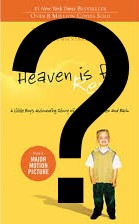